ПИТАННЯ ПРО ЯКІСТЬ ПУБЛІКАЦІЙУ МІЖНАРОДНИХ НАУКОМЕТРИЧНИХ БАЗАХSCOPUS ТА WeB OF SCIENCE
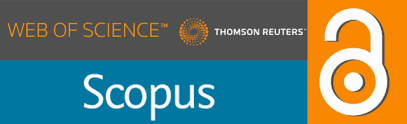 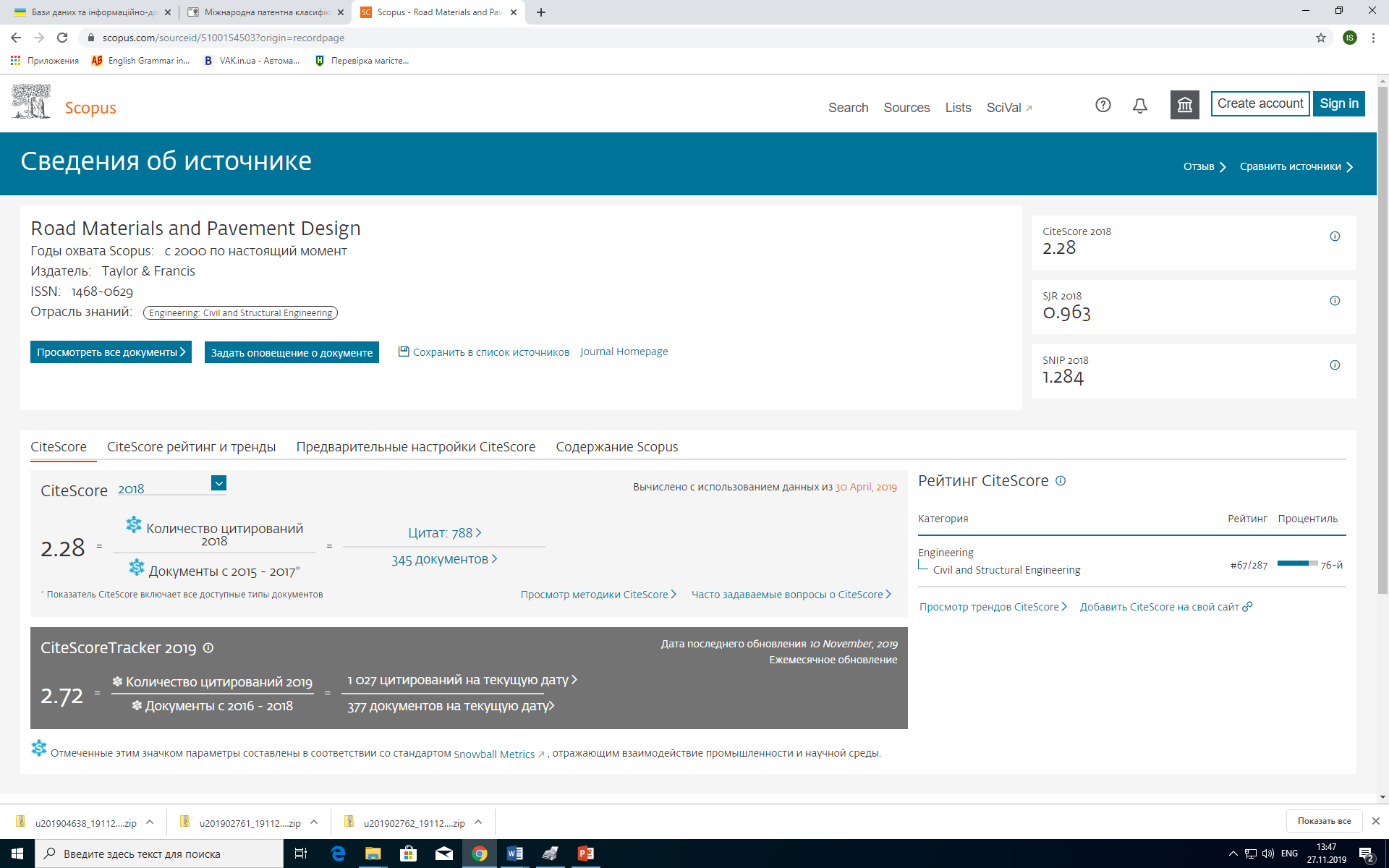 2
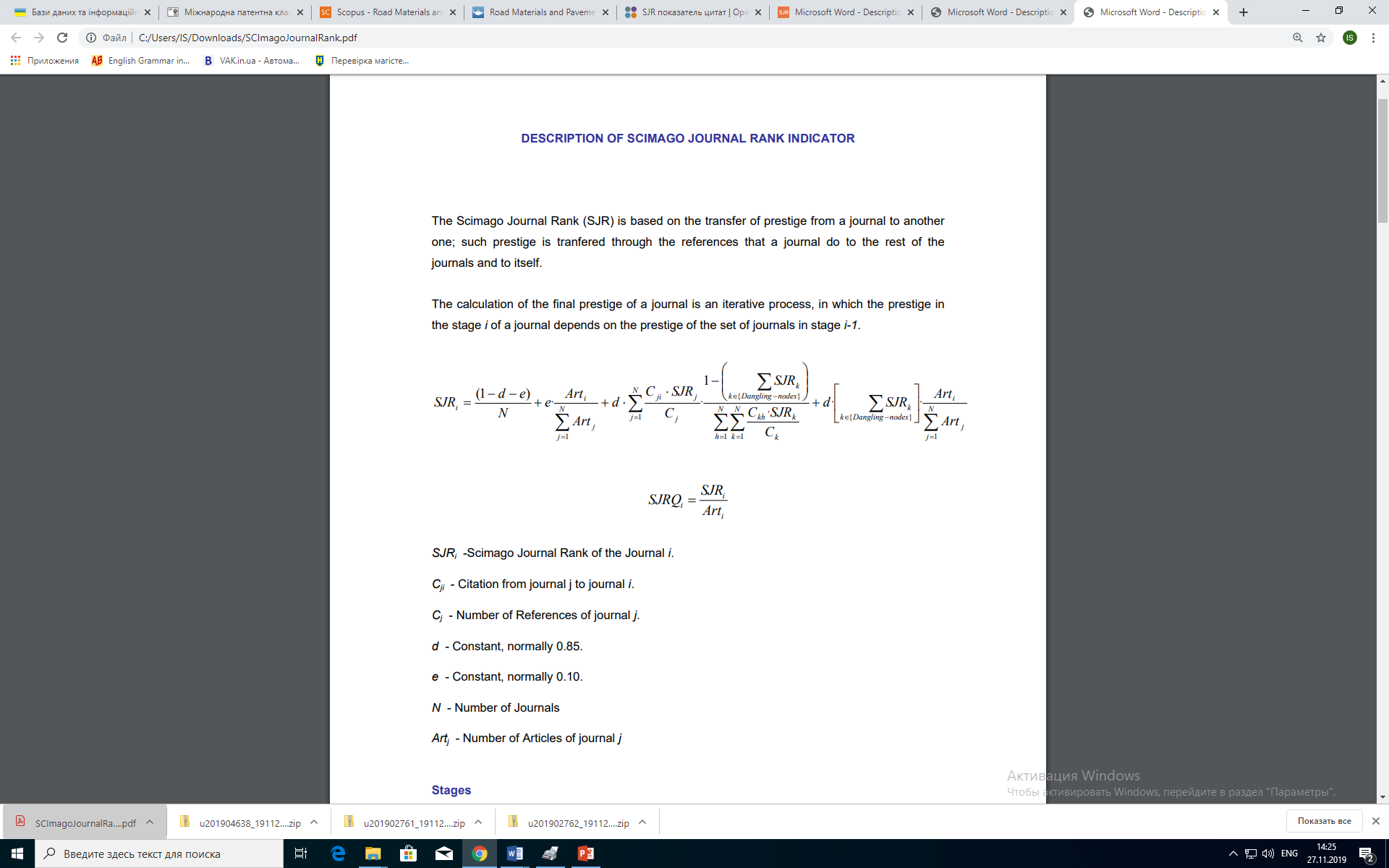 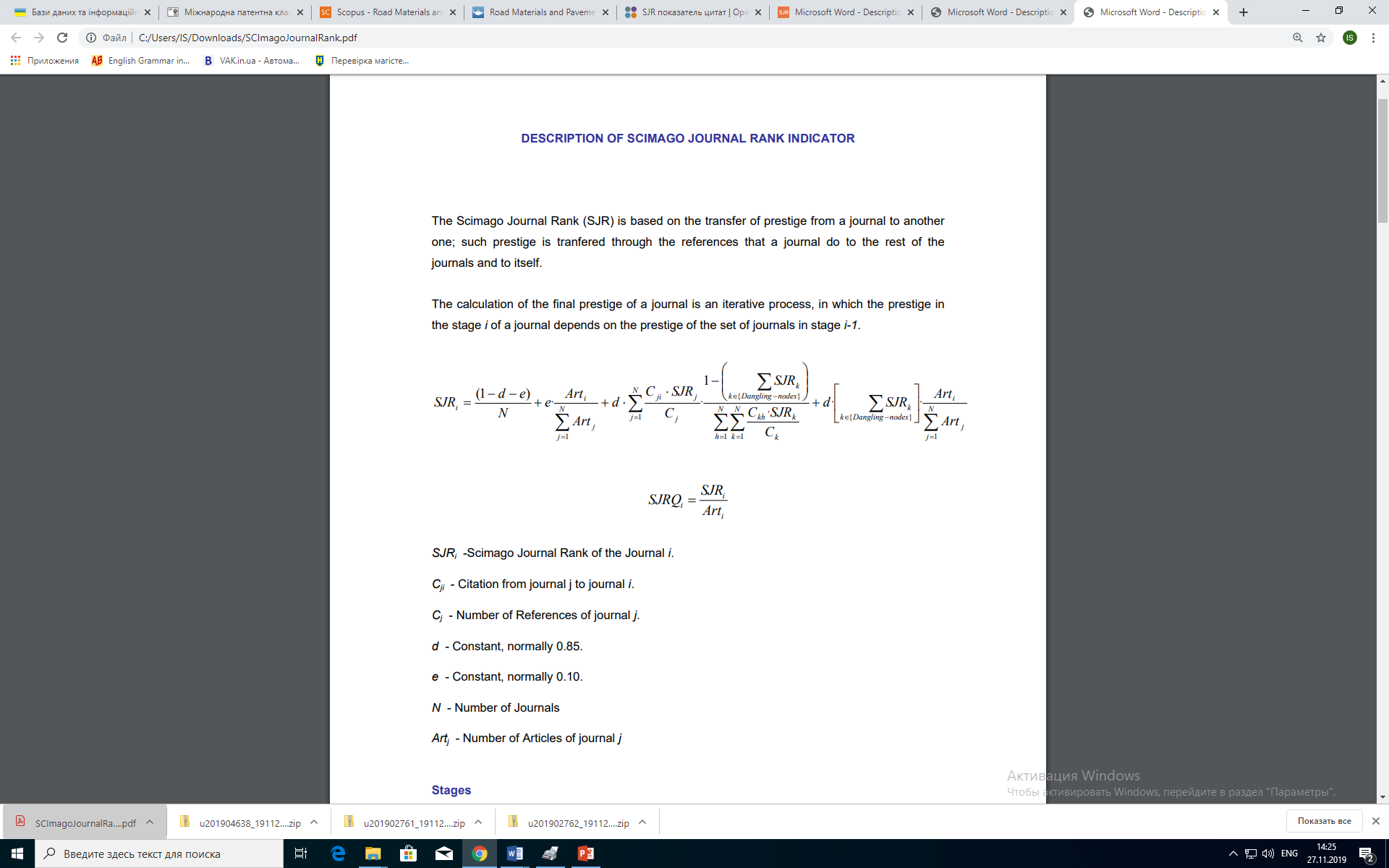 3
ЧТО ТАКОЕ КВАРТИЛЬ НАУЧНОГО ЖУРНАЛА И КАК ЕГО ОПРЕДЕЛИТЬ ПО БАЗАМ ДАННЫХ WEB OF SCIENCE и SCOPUS
Квартиль (четверть) Q — это категория научных журналов, которую определяют библиометрические показатели, отражающие уровень цитируемости, то есть востребованность журнала научным сообществом.
Журналы по узкой предметной области ранжируются по убыванию соответствующего показателя:
импакт-фактор Journal Citation Reports (JCR) — для базы данных Web of Science, индексирующей около 12 500 журналов;
SCIMago Journal Rank (SJR) — для базы данных Scopus, индексирующей около 21 000 журналов.
Полученный список делится на 4 равные части. В результате ранжирования каждый журнал попадает в один из четырёх квартилей: от Q1 (самый высокий, к которому принадлежат наиболее авторитетные иностранные журналы) до Q4 (самый низкий). Система квартилей позволяет наиболее объективно оценить качество — уровень журнала вне зависимости от предметной области.
Не так важно численное значение импакт-фактора журнала, сколько важен квартиль журнала по импакт-фактору в своей предметной области. В разных предметных областях – разные средние уровни цитирования. • Это - идеальный ориентир для понимания, где стоит публиковаться
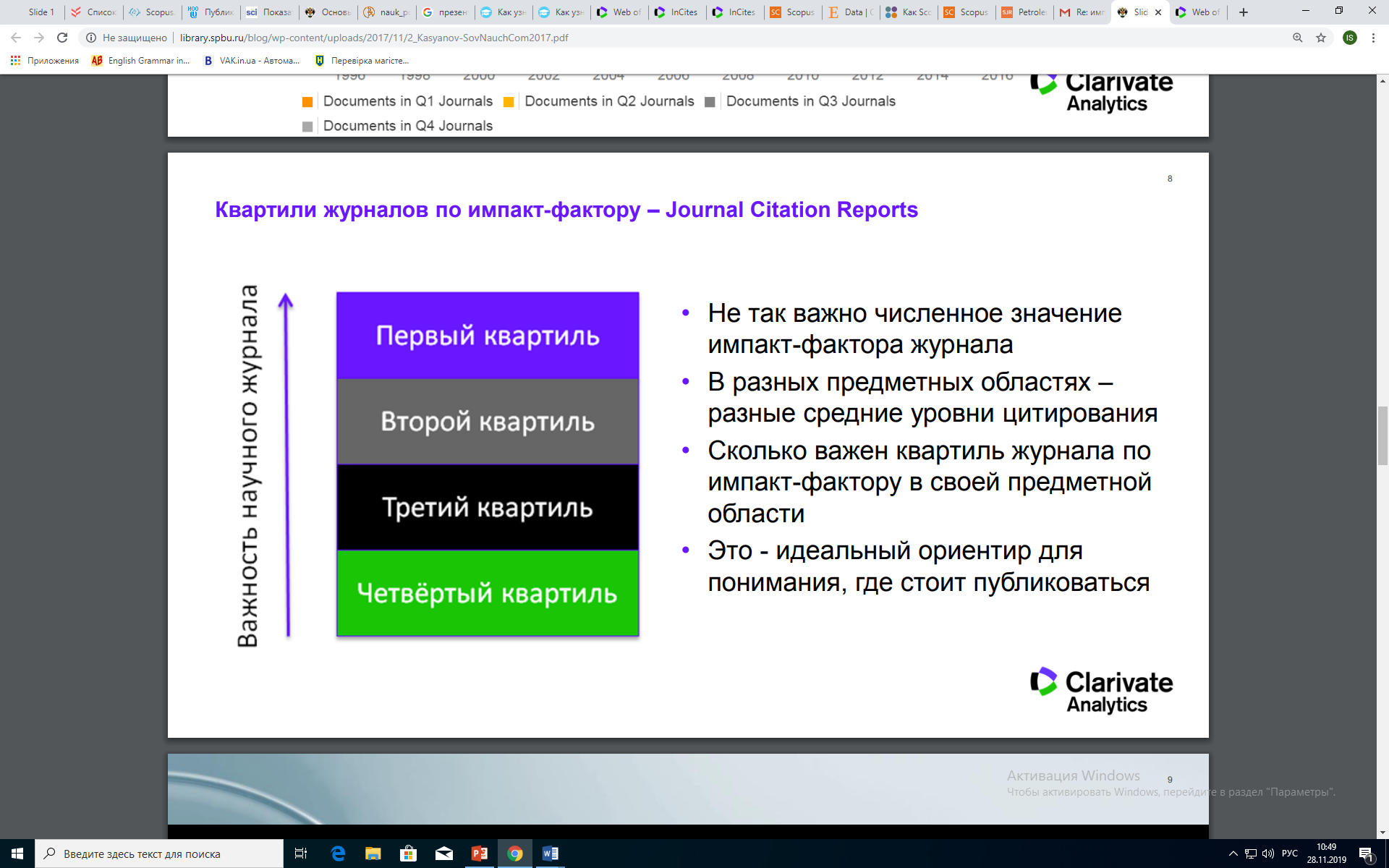 4
Q1, Q2
Журналы 1 и 2 квартиля – это авторитетные отечественные и зарубежные издания, в которые стремится попасть каждый ученый.
Основные преимущества/особенности публикации в этой научной периодике:
высокие показатели цитируемости;
безупречная уникальность статей;
детальный анализ исследуемой проблемы и четкость структуры документа;
экспериментальная часть основана на использовании современных методологий.
Q3, Q4
Научные журналы библиографической базы Scopus, входящие в эти квартили, позволяют начинающим ученым предоставить необходимую информацию о собственных разработках и достижениях. Каждая публикация проходит многоэтапную проверку и рецензирование на достоверность представленных данных, а также соответствие выбранной теме исследования.
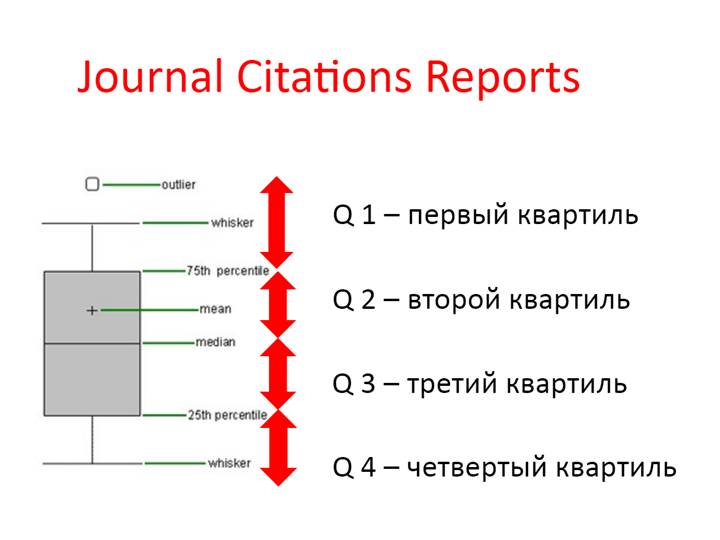 5
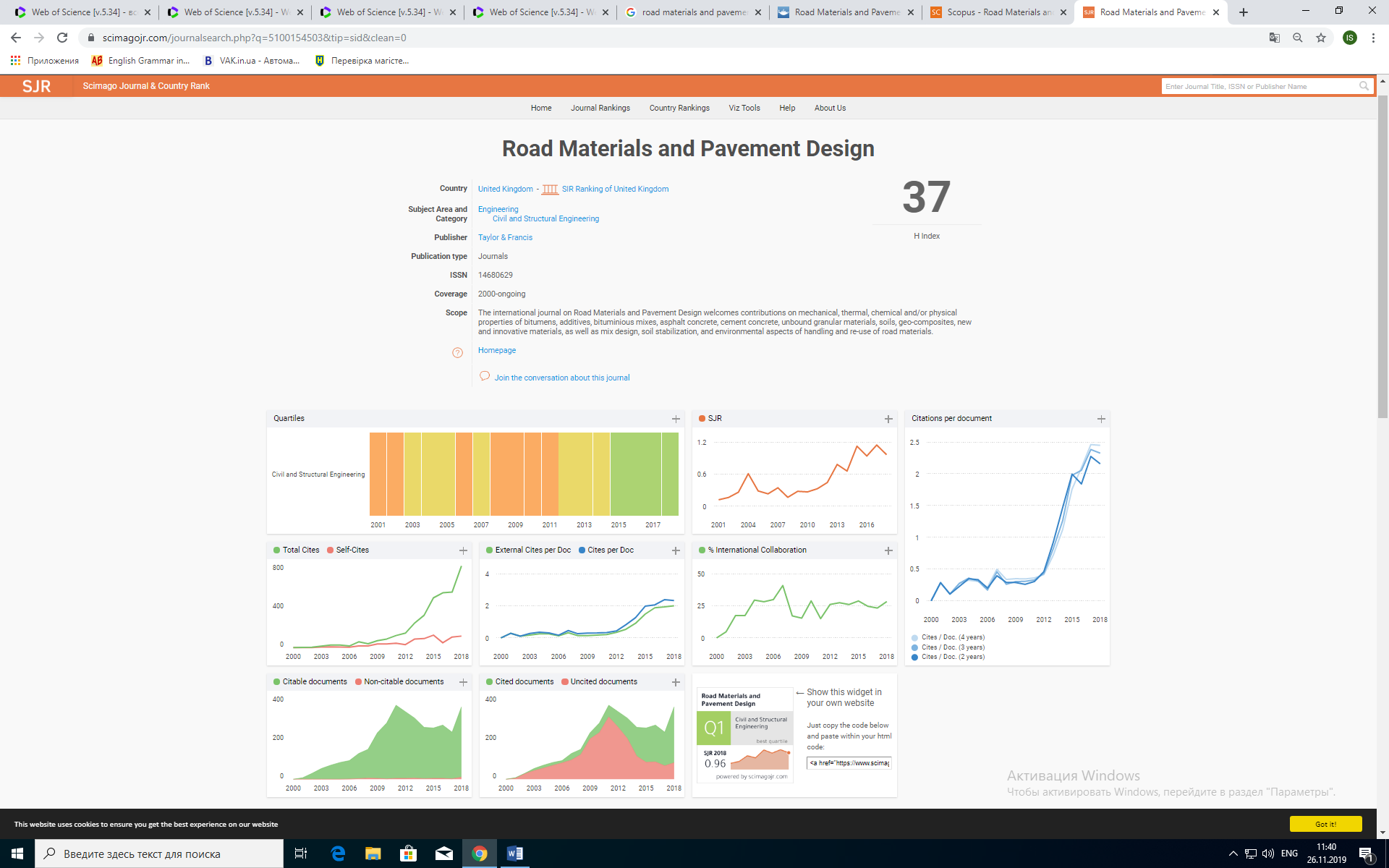 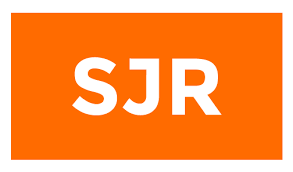 6
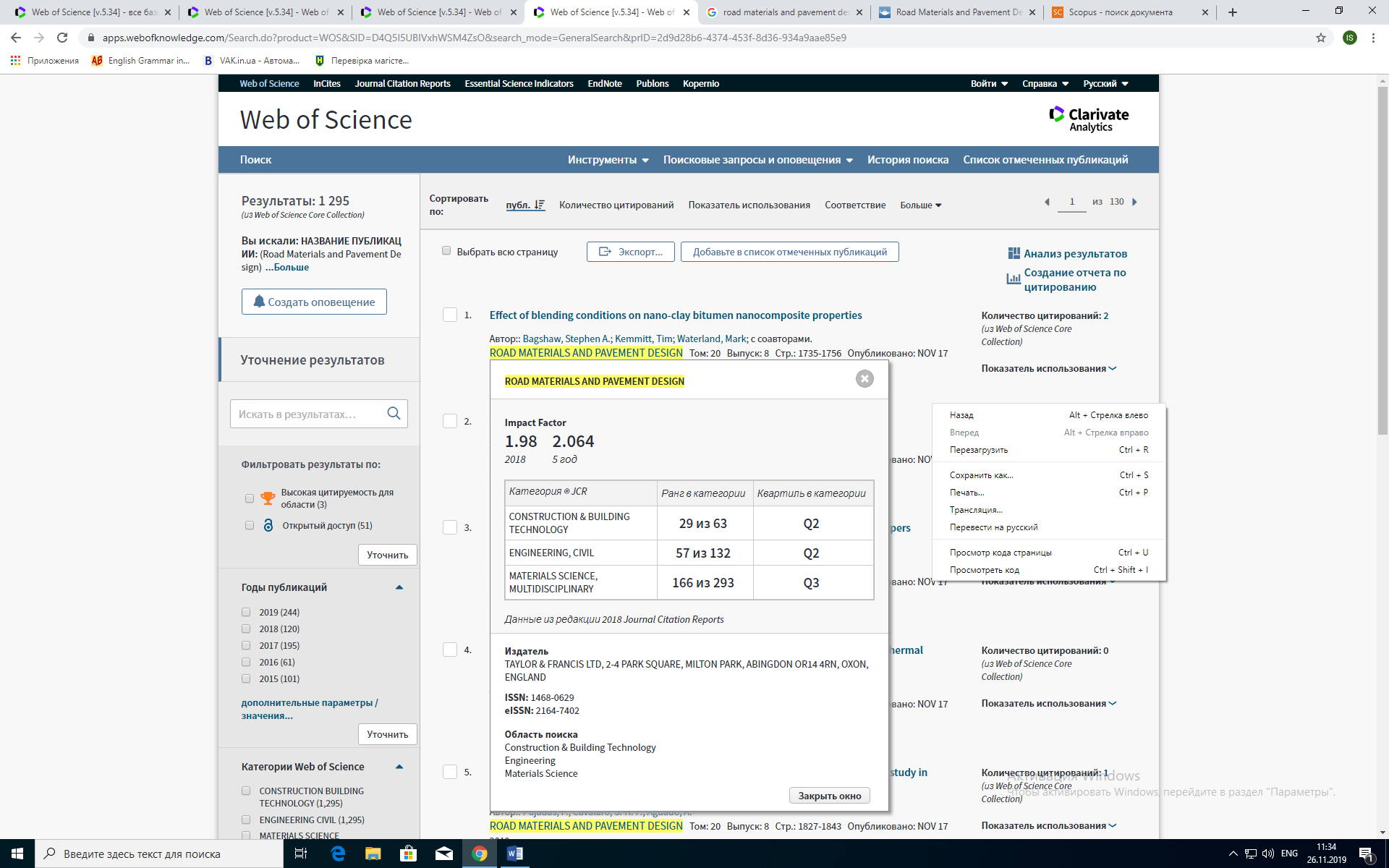 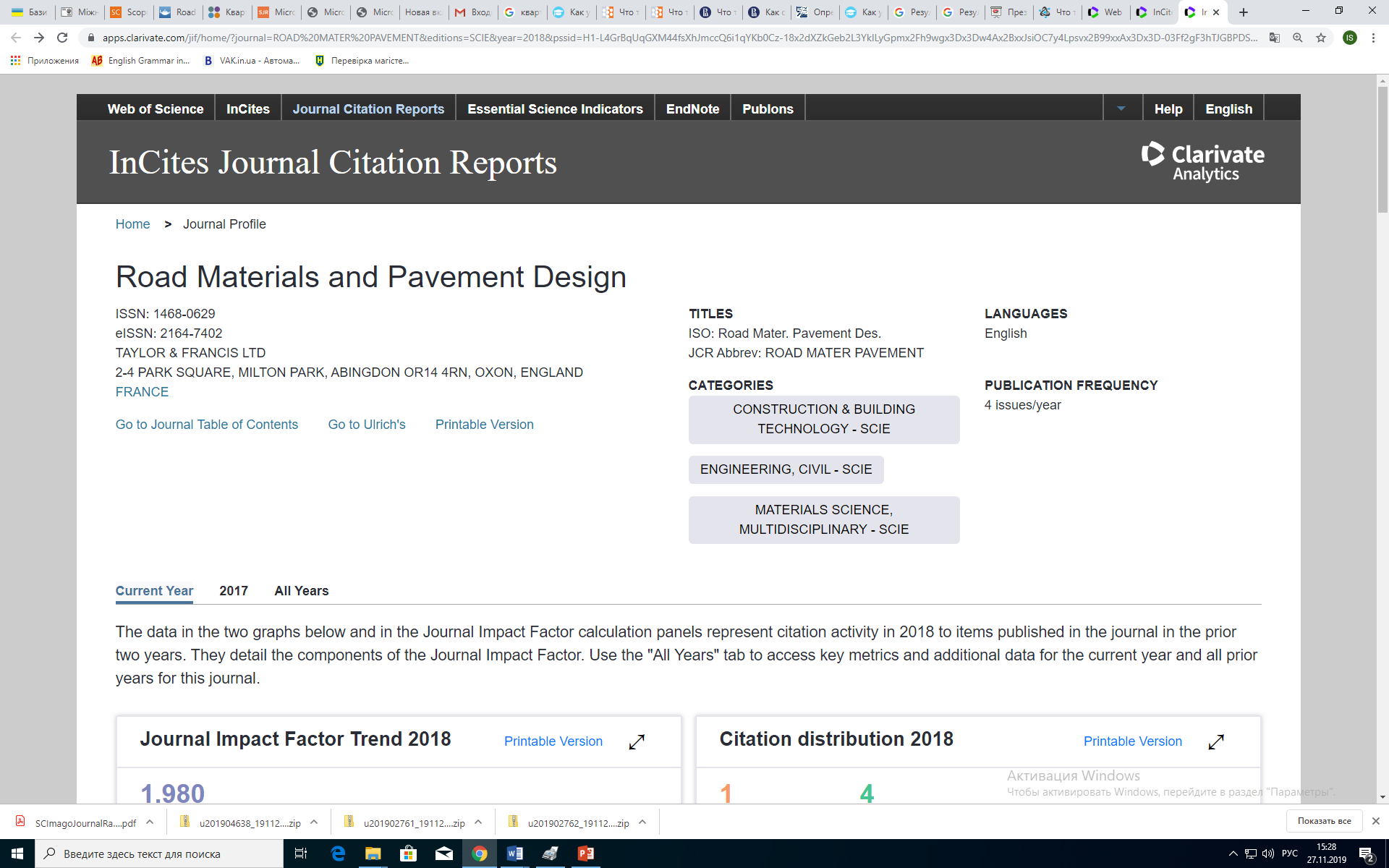 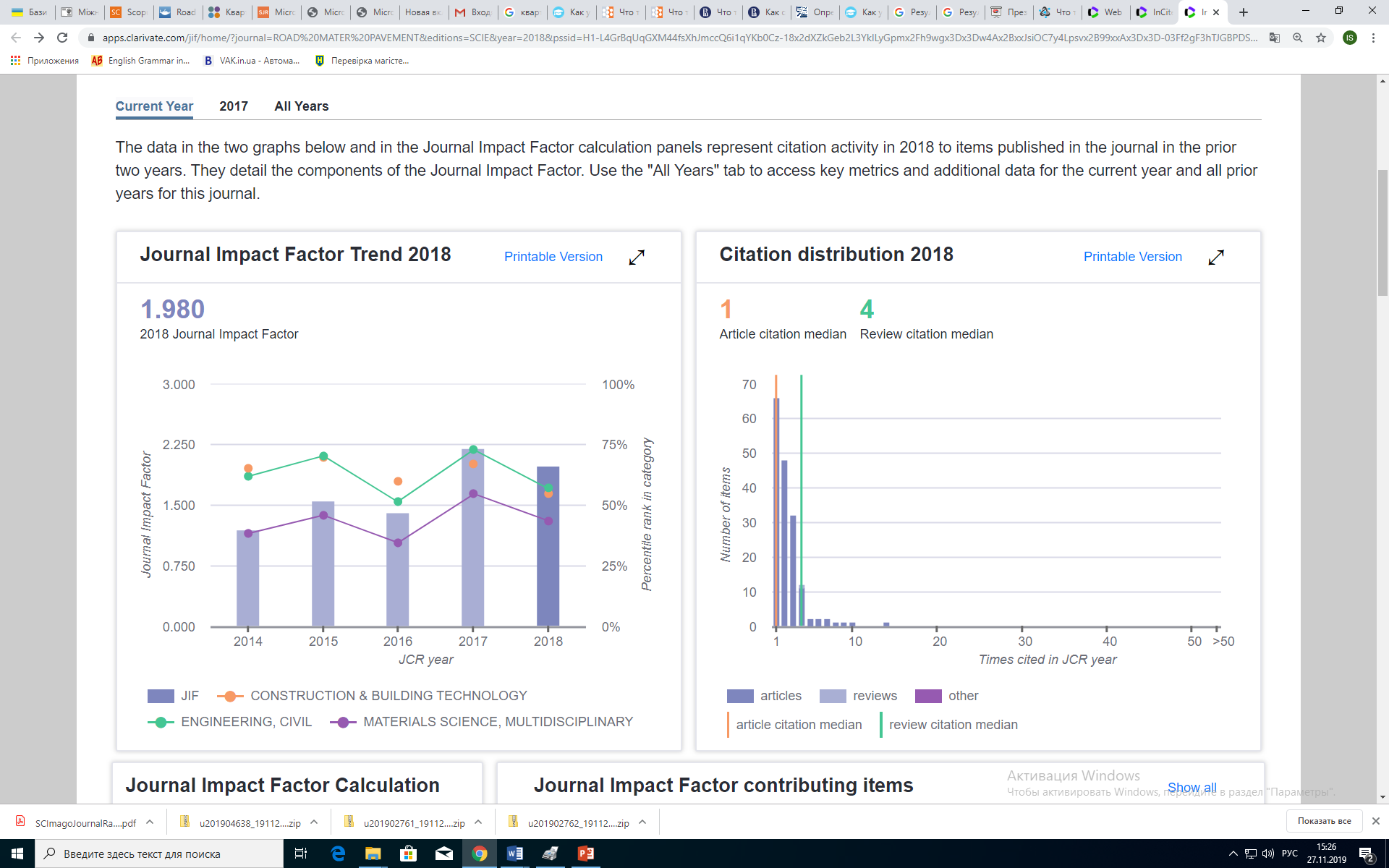 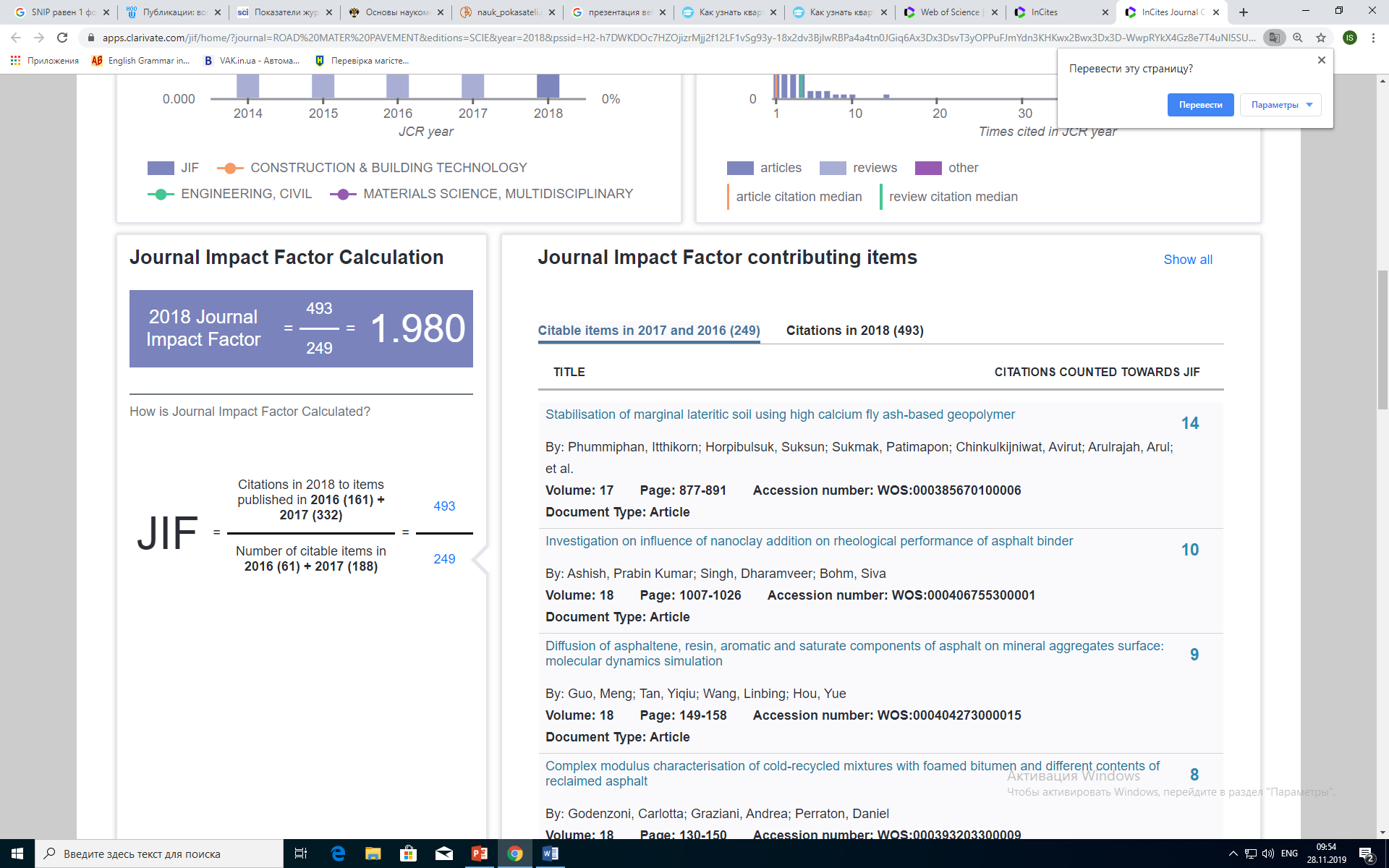 7
Показатель SNIP учитывает уровеньцитирований в каждой научной области
SNIP (Source Normalized Impact Per Paper) нормализованный показатель цитируемости журнала, который используется базой данных Scopus. SNIP учитывает уровень цитирования в каждой научной области, что дает возможность сравнивать журналы различной тематики. Данный показатель направлен на оценку уровня цитируемости, дифференцированной по областям наук.
В индексе SNIP учитываются ссылки, сделанные в текущем году, на статьи, вышедшие в течение трех предыдущих лет. Каждый журнал имеет два присвоенных ему параметра: «индивидуальная область науки», выражающая спецификацию журнала, и «окружение журнала», то есть все статьи, опубликованные в текущем году в любом издании, которые хотя бы однажды цитировали выпуски журнала, вышедшие за последние десять лет.
При этом принимаются во внимание следующие параметры:
частота, с которой цитируются другие статьи;
скорость развития влияния цитаты;
охват литературы этой области научных исследований базой данных.
SNIP измеряет контекстную цитируемость журнала путем «взвешивания» цитат на основании общего количества цитат в отдельной области науки.
   Цитирование работы в дисциплинах с наименьшим количеством цитат, получает больший «вес», и наоборот.
   SNIP рассчитывается путем деления среднего количества ссылок, полученных в текущем году статьями журнала, опубликованными за три предыдущих года, на потенциал цитирования для данного журнала. Это позволяет сравнивать журнал с конкурентами и дает информацию о его результативности.
Потенциал цитирования. Для его определения вводится понятие «индивидуальная область науки для журнала», или иначе «окружение журнала». Оно охватывает все статьи, которые были опубликованы в текущем году в любом журнале и хотя бы однажды цитировали журналы, опубликованные в последние 10 лет. Для того, чтобы определить потенциал цитирования надо подсчитать среднее число цитирований в статьях из «окружения журнала». Однако в расчет принимаются только ссылки, ведущие на статьи, опубликованные за последние три года и имеющиеся базе данных.
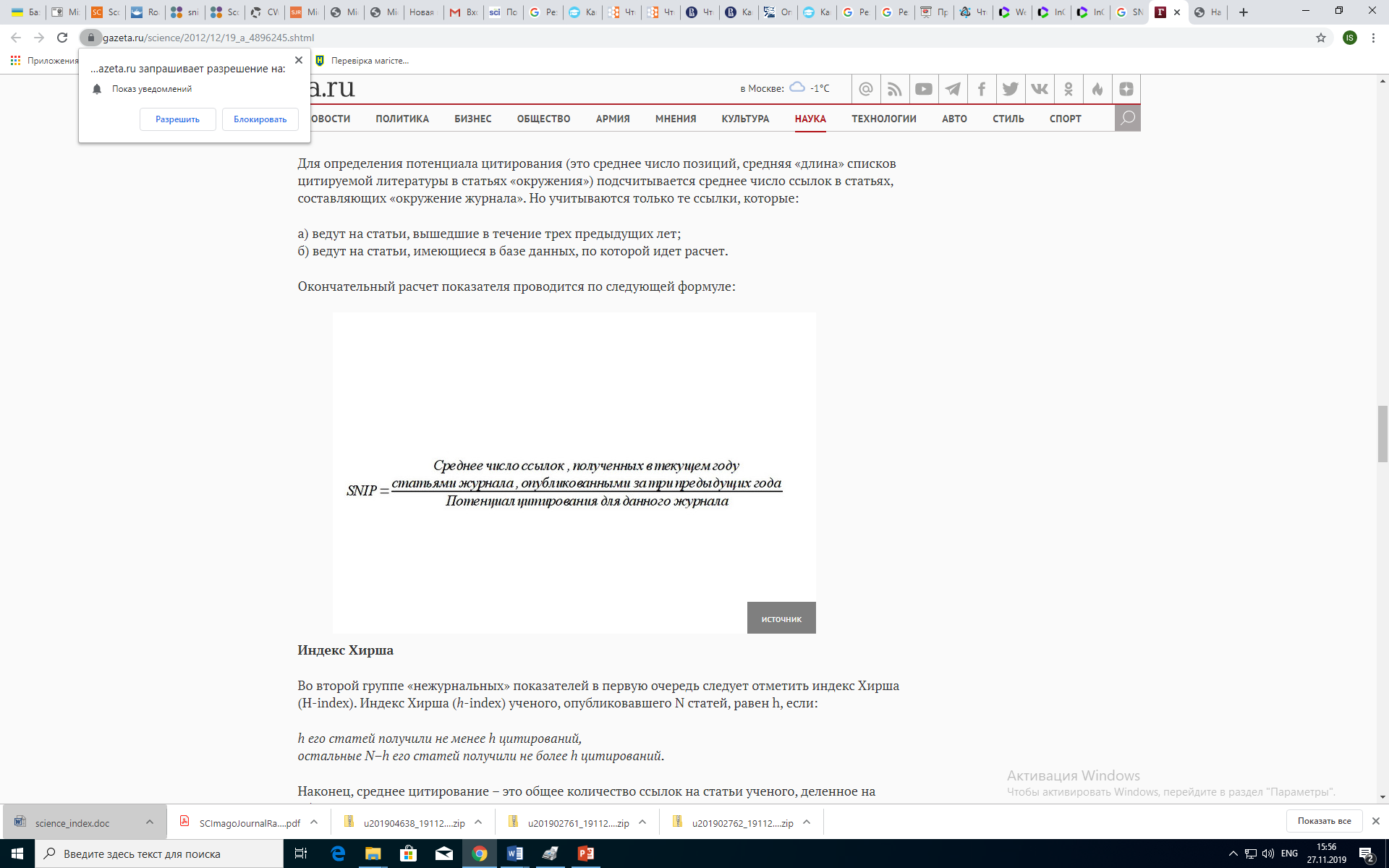 8
9
10